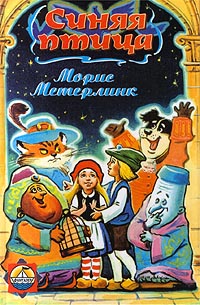 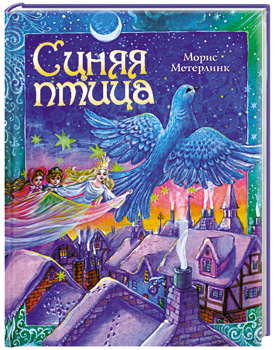 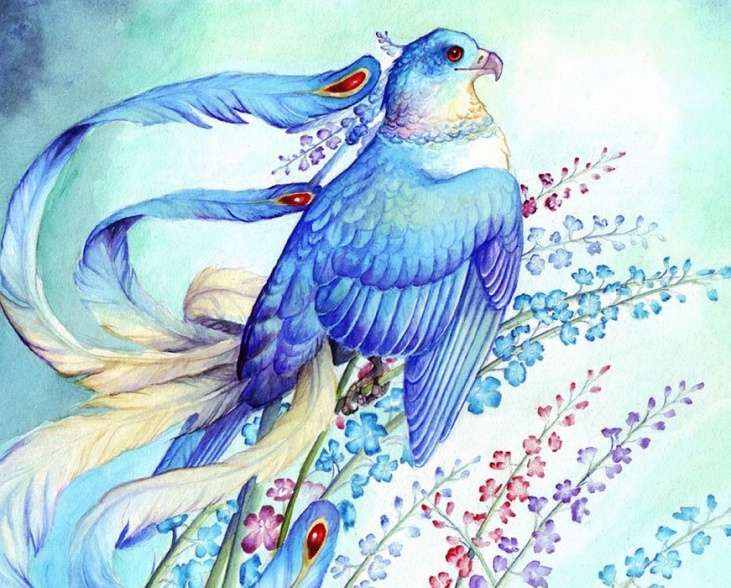 Быть смелым, чтобы видеть скрытое
Автор: Лебедева Екатерина Ивановна,
учащаяся  6 А класса   
МАОУ СОШ № 4 с УИОП АГО
Сюжет
В ночь под Рождество мальчика и девочку Тильтиль и Митиль посещает Фея Берилюна. Внучка Феи больна, и спасти её может только Синяя птица. Благодаря волшебному подарку Феи дети получают возможность видеть души вещей. Неживые предметы (Часы, Огонь, Вода, Хлеб, Молоко, Сахар, Соль ) преображаются в живых существ со своим характером. Все вместе они отправляются в опасное, но очень благородное  путешествие за сказочной Синей птицей.
Почти 110 лет  тому назад


         «Синяя птица» — пьеса Мориса Метерлинка  в 6 актах, написанная в 1908 году .
         Известен также вариант в виде сказки для детей в 10 главах, составленной гражданской женой Метерлинка Жоржеттой Леблан .  

         Пьеса проникнута глубокой идеей автора «быть смелым, чтобы видеть скрытое».

        В этой пьесе много цитат,   которые учат нас мудрости.
ДУША СВЕТА: ты увидишь великое множество Блаженств... На Земле их гораздо больше, чем принято думать, но большинство людей не умеет их искать…
ДУША СВЕТА : Все камни одинаковы, все драгоценны, но человек видит лишь некоторые из них…
Душа СВЕТА: Кто меня любит, и кого люблю я, те всегда меня найдут...
БЛАЖЕНСТВО: Это Великая Радость Любить... Но ты напрасно тянешься — ты ещё слишком мал, чтобы видеть её всю…
ДУША СВЕТА:   Счастье не в смехе….
— А что такое Время?..— Это старик, который вызывает тех, кому пора уходить...— Он сердитый?..— Нет , он только несговорчивый... Проси не проси — вне очереди никого не пустит...
ФЕЯ:   Они живут в вашей памяти, значит, не умерли... Мертвые, о которых вспоминают, живут счастливо. Так, как будто они и не умирали…
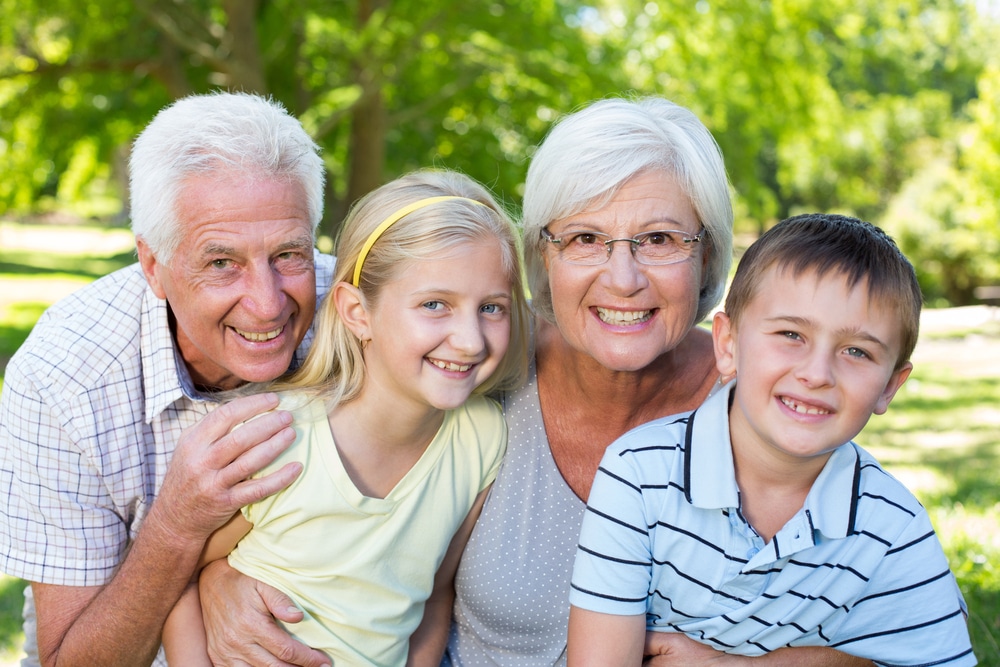 — Нам сказали, что матери ждут нас за дверями... Правда, что они добрые?..— Ещё какие добрые!.. Лучше мам никого нет на свете. Бабушки тоже добрые, только они очень скоро умирают...— Умирают?.. Что это значит?..— Однажды вечером они уходят и уже не возвращаются...
Быть смелым, чтобы видеть скрытое!!!Быть чутким, любящим, заботливым! Быть добрым, сильным, верным!Уметь прощать и не обижаться!!!